женщины за здоровое общество
Здоровое питание – важный фактор сохранения здоровья женщины - матери и всей семьи
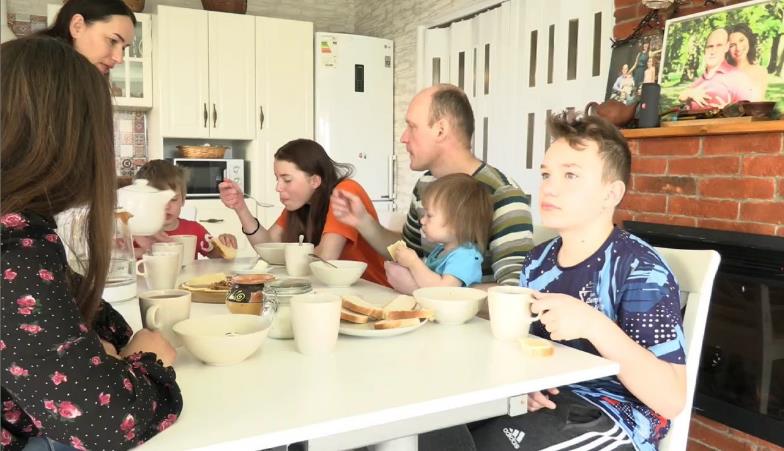 1
Цель программы:
Популяризация здорового питания с целью улучшения здоровья женщин, увеличения продолжительности жизни ее и членов ее семьи
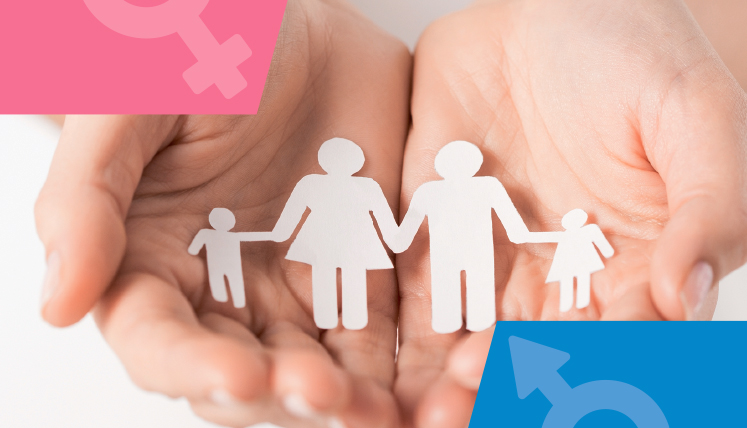 2
Данная подпрограмма реализуется в рамках программы Сохранение здоровья женщин в Ленинградской области
при поддержке Комитета по здравоохранению Ленинградской области Жаркова А.В.
при поддержке Заместителя Председателя Правительства Ленинградской области по социальным вопросам Н.П. Емельянова
ПОДДЕРЖКА ПРОГРАММЫ
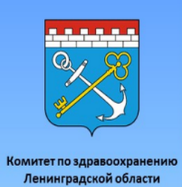 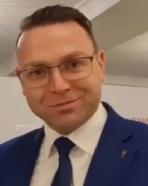 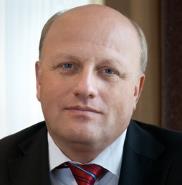 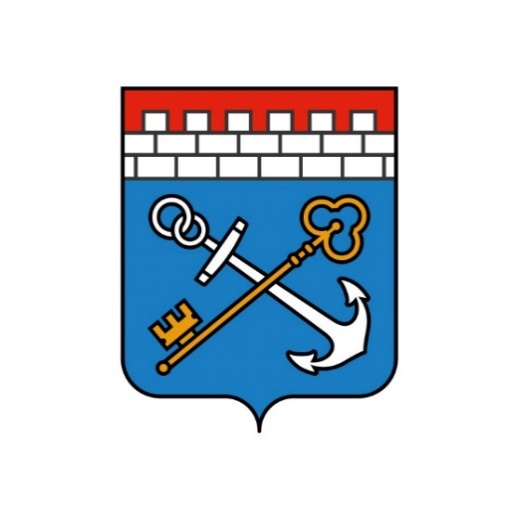 УЧАСТНИКИ ПРОГРАММЫ
ЛО Общероссийской общественно-государственной организации «Союз женщин России»
ГАПОУ Ленинградской области «Мультицентр социальной и трудовой интеграции»
ГКУЗ ЛО «Центр общественного здоровья и медицинской профилактики»
АНО популяризации здорового образа жизни «Университет Здоровья»
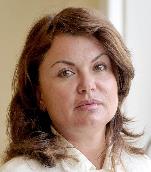 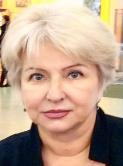 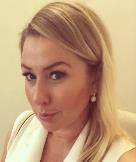 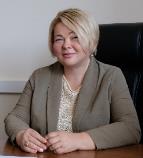 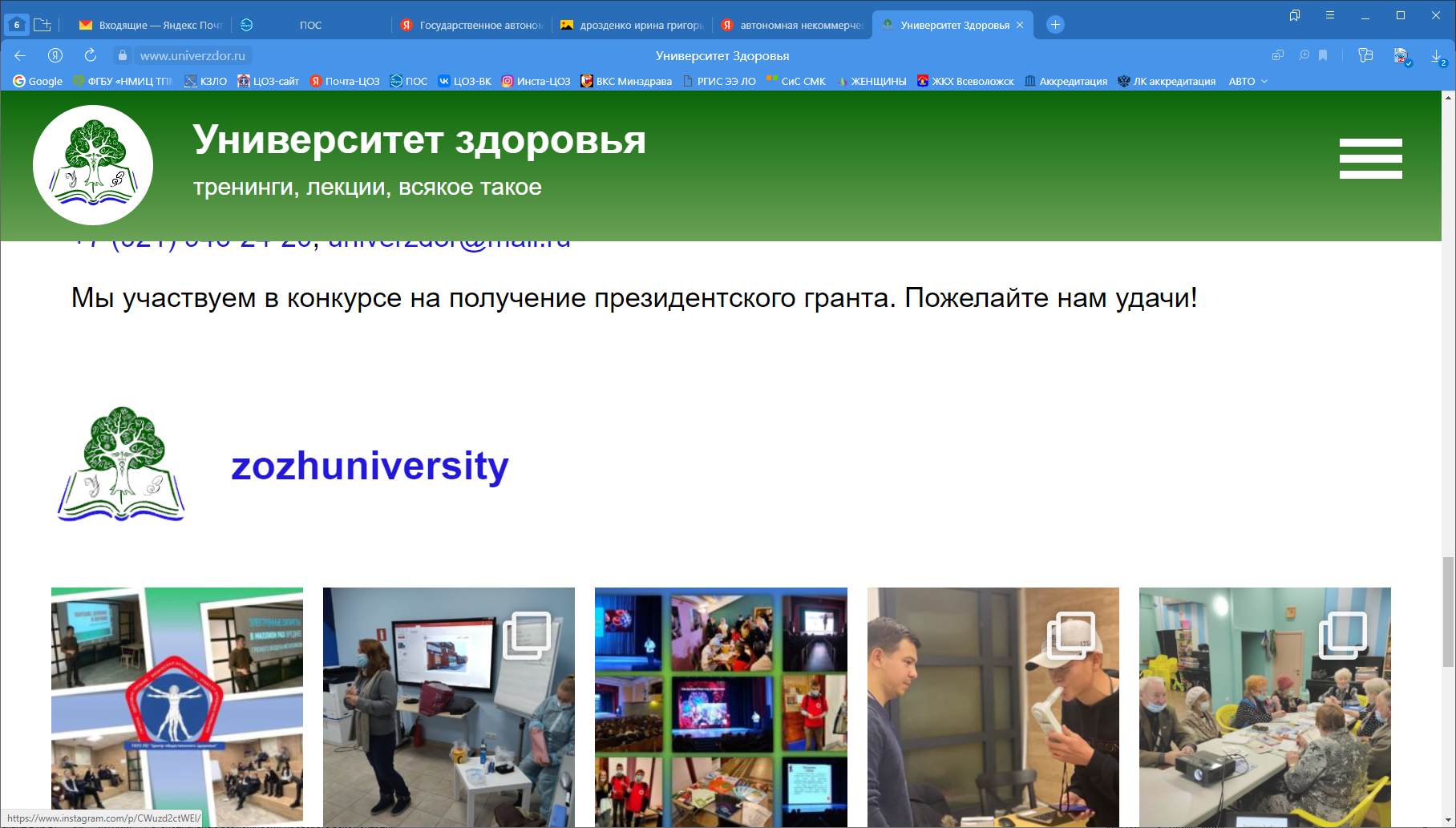 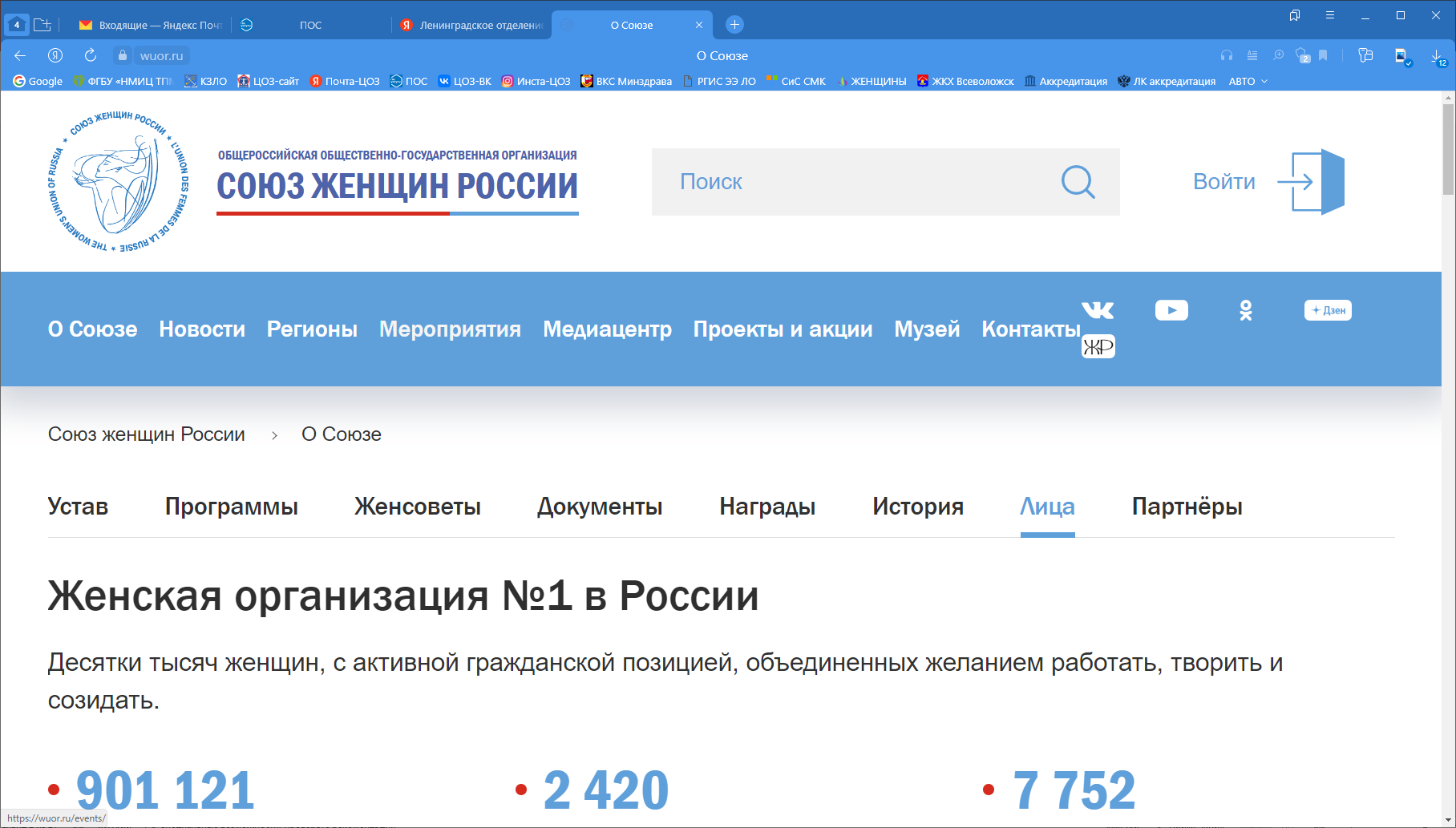 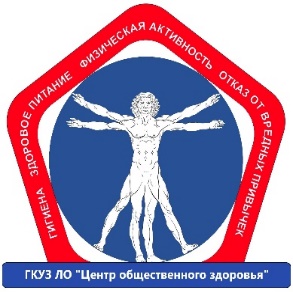 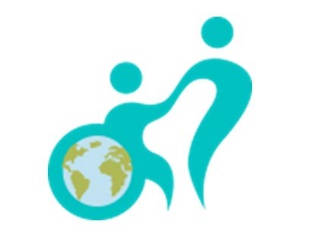 3
Задачи программы
Информирование о преимуществах здорового питания
Обучение женщин приготовлению блюд здорового питания
Консультирование по социальным вопросам, связанным с  питанием:  здоровое питание - не обязательно дорогое
Разъяснение, что здоровое семьи, в том числе многодетной,   зависит о правильного питания
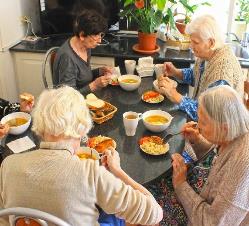 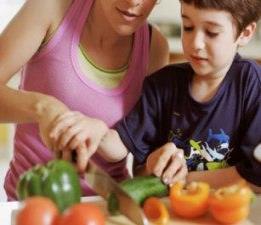 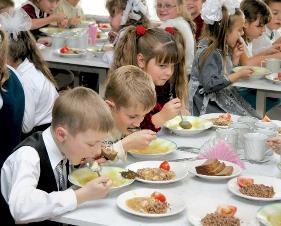 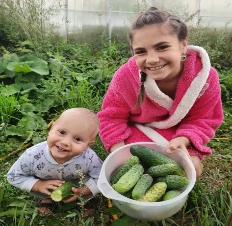 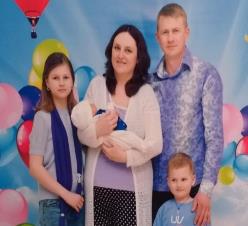 4
Направления реализации программы
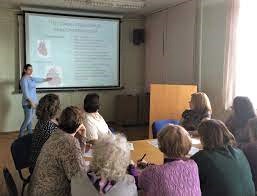 1. Социологические опросы женщин по вопросам питания;
2. Анализ показателей скрининговых обследований женщин;
3. Проведение школ здоровья с разъяснением преимуществ здорового питания;
4. Проведение лекций-презентаций, изготовление печатной продукции, проведение прямых эфиров на телеграмм канале (ZozhVlo);
5. Размещение в СМИ и социальных сетях информации по вопросам правильного питания, реклама ограничения приема соли, сахара, употребления фастфуда; 
6. Выступления главных специалистов по телевидению об употреблении овощей, фруктов, рыбы и других полезных продуктов.
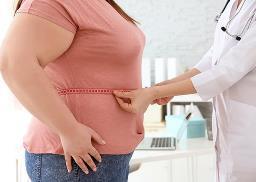 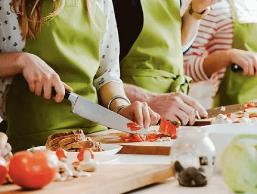 5
Результаты проведения скрининговых обследований
Анкетирование прошли 320588 женщин разных возрастных групп: с 18 до 39 – 101391 ел., с 40 до 70 – 148995 чел. и старше 70 – 70202 чел.
Индекс массы тела и вес определен всем женщинам прошедшим профилактический и диспансерный осмотр – 320588 чел., избыточная масса тела (ИМТ от 25 до 29,9) выявлена у 42318, ожирение (ИМТ более 30.0) у 23717 женщин
Нерациональное питание выявлено у 86916 женщин, сахарный диабет – у 1492 женщин, заболевания желудочно-кишечного тракта  - у 15719 женщин.
Прошли обучение в школе «здорового питания» -  19 318 женщин, в школе «сахарный диабет» - 1118 женщин.
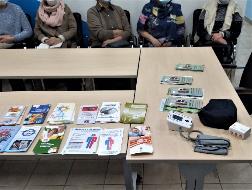 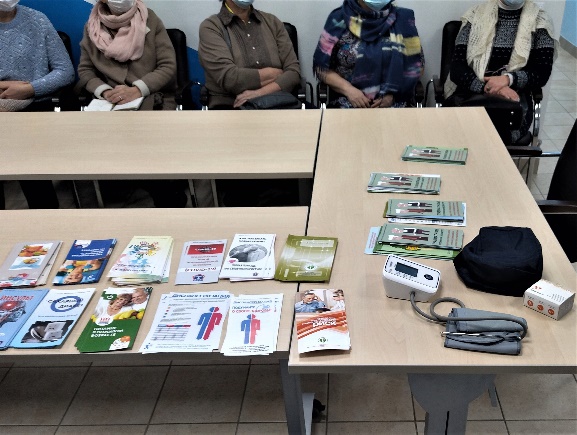 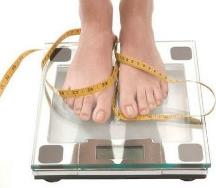 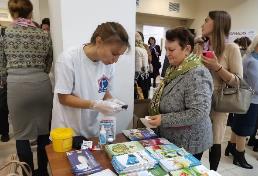 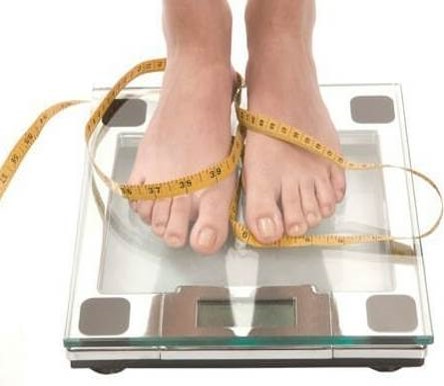 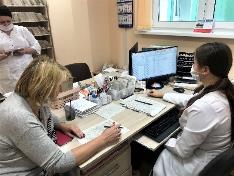 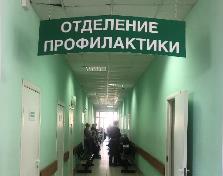 6
Динамика показателей нарушения питания за 3 года
2019
7
Риски заболеваний, вызываемых повышенным весом
Повышенное артериальное давление – 25,1%
Высокий риск сердечно-сосудистого риска (АД + холестерин) – 28,5%
Риск развития сахарного диабета 2 типа – 18,6%
Остеоартроз суставов и остеохондроз (в связи с нагрузкой на опорно-двигательный аппарат) – 24,1%
Развитие дистрофических нарушений в печени (жировой гепатоз) – 9,8%
Склонность к сгущению крови, развитие тромбофлебитов нижних конечностей – 14,3%
     Роль похудения – снижение веса на 5 кг снижает риск хронических заболеваний на 15,4%.
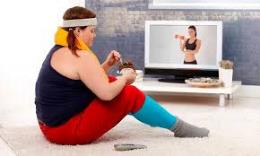 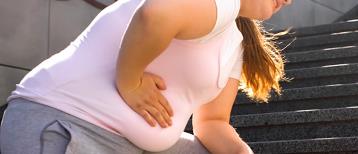 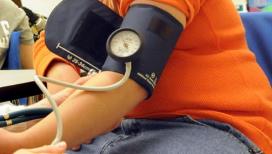 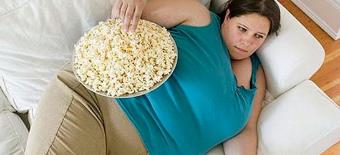 8
МОТИВИРОВАНИЕ женщин к ведению зож
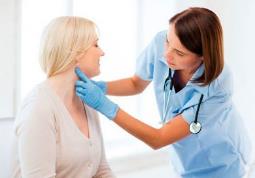 1. Популяризация физической активности среди женщин;
2.Информирование о возможностях бесплатного использования спортивных объектов, дворовых площадок для занятий физической культурой 
3. Совместно с волонтерами привлечение женщин к участию в спортивных мероприятиях, проводимых в районах 
4. Организация и проведение мероприятий, и мастер классов по приготовлению блюд правильного питания с участием семьи
5. Привлечение женщин к прохождению профилактических осмотров для контроля за своим состоянием, оказание консультативной помощи при выявлении факторов риска
6. Организация конкурсов, направленных на популяризацию правильного питания, физической активности
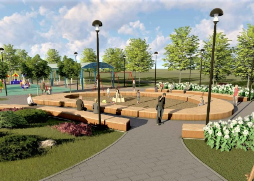 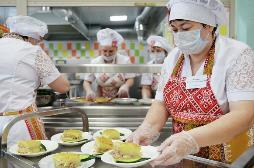 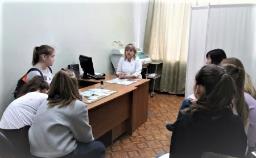 9
ПРОВЕДЕНИЕ МЕДИЦИНСКИХ Профилактических МЕРОПРИЯТИЙ женщинам
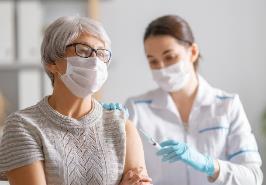 Участие в проведении профилактических и диспансерных осмотров;
Организация диспансерных осмотров женщин из многодетных семей в выходные дни
Консультирование по вопросам здоровья, наблюдение женщин с факторами риска по 2-й группе учета;
Ранняя постановка на учет беременных женщин;
Организация диспансерного наблюдения женщин с выявленными заболеваниями; 
Иммунизация населения, в том числе женского, от основных социально-значимых инфекционных заболеваний (гриппа, коронавирусной инфекции и пр.);
Проведение профилактических обследований для выявления ВИЧ/СПИД и инфекций, передаваемых половым путем;
Организация и проведение реабилитационных мероприятий пациентам с хроническими заболеваниями, в том числе санаторно-курортного лечения.
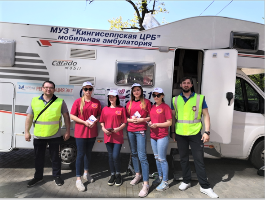 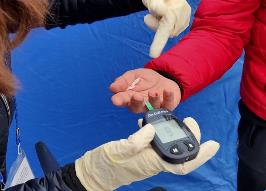 10
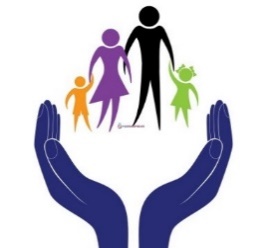 психологическая помощь женщинам
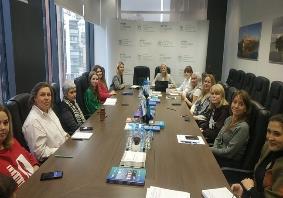 «Управление стрессом для повышения собственной эффективности»
Цель программы:  повышение уровня 
Планируемый результат: снижение уровня выгорания участников и повышение уровня вовлеченности в работу, повышение работоспособности в целом.
Механика: Программа состоит из 9 очных (онлайн) занятий по 30 минут и общения с участниками в чате между встречами для закрепления знаний и формирования навыков управления собственным состоянием. Полученные знания и навыки помогут участникам самостоятельно корректировать уровень собственного здоровья и благополучия. Отследить динамику позволит короткое анонимное анкетирование в начале и в конце курса. 
Темы занятий:
1. Что такое стресс? Как он влияет на эффективность человека? Какие способы управления своим состоянием существуют? Дневник стресса. Анкетирование 1.
2. Анализ Дневника стресса. Виды стрессов и стрессоров. Стратегии работы с разными видами стрессоров. Работа со стрессом в ситуации, на которую вы можете повлиять. Работа со стрессом в ситуации, на которую вы повлиять не можете.
3. Коррекция состояния с помощью питания. Пища и энергия. Состояние инсулинорезистентности.
4. Коррекция состояния с помощью физической нагрузки. Виды физической активности. Спорт и энергия.
5. Физиология дыхания. Правильное положение тала в пространстве. МФР.
6. Коррекция состояния с помощью техник релаксации: Дыхание. Медитация.  
7. Коррекция состояния с помощью техник релаксации: Ароматерапия, Лесотерапия, сканирование тела.
8. Синдром эмоционального выгорания.
9. Подведение итогов работы, план самопомощи. Анкетирование 2. 

Проведено 7 циклов с женщинами бюджетных организаций, приняли участие -137 чел. 

Результаты работы с коллективами ЛО:

33% сотрудников применяют более 5 техник управления стрессом, освоенных на занятиях
17% сотрудников применяют 3-4 техники
50% сотрудников применяют 1-2 техники
По отзывам участников, такие техники управления собственным состоянием позволяют контролировать уровень работоспособности и избегать конфликтов на рабочем месте.
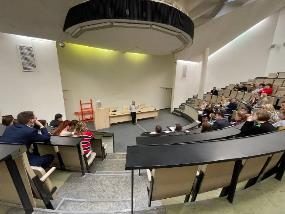 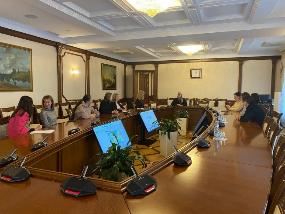 11
Мероприятия, проведенные в 2022 ГОду
Обучено в школах здоровья для женщин: школы основ ЗОЖ – обучено 35418ч.; профильные школы здорового питания – 2318 ч.
Проведено 26 просветительных выездных мероприятий для женщин по популяризации ЗОЖ и здорового питания.
Проведено 36 прямых эфира в телеграмм канале ZozhVlo по вопросам питания и физической активности.
Издано 12 видов печатных материалов по проблеме питания и здоровья женщин, в т.ч. 5 – методических рекомендаций.
Приняли участие в проведении профилактических осмотров в 12 медицинских организациях, с мастер-классами по консультированию пациентов по питанию и ЗОЖ.
Приняли участие в 8 диспансерных осмотрах женщин из многодетных семей по субботам в рамках акции «Мамы в фокусе внимания» с октября 2022г.
Проведено 6 конкурсов с участием женщин: 
       - два - «Худеем вместе» с 9 марта по 15 июня и с 1 октября по 25 декабря 2022г.
       - спортивный конкурс «Мама, папа, я – спортивная семья» 19 августа.
       - конкурс на лучший видеоролик по популяризации ЗОЖ в семье «Я – мама» октябрь 2022г.
       - на лучшую муниципальную программу здорового образа жизни».
       - на лучшую корпоративную программу «Здоровая рабочая среда».
Приняли участие в областных мероприятиях, направленных на популяризацию женского здоровья и семьи: «День семьи», «День приемной семьи», «День матери», форум «Команда 47»,
«Круг добра», «Ярмарка спорта» и других.

Приняли участие в форумах: 
     - Здоровье нации – основа процветания России», представлен проект «Сохранение здоровья женщин в Ленинградской области», заняли 1 место в конкурсе на лучшую региональную программу» 13.05.2022.
     - Петербургский экономический форум ( по вопросу сохранения здоровья женщин) 16.06.2022;
     - Областная конференция – «Женщины за здоровое общество» 07.09. 
     - X Петербургский форум «Здоровье», конференция «Ленинградское здоровье», доклад «Сохранение здоровья женщин в Ленинградской области» 25.10.2022.
     - Всероссийская конференция «Профилактика 2022», доклады: «Забота о здоровье женщин в рамках муниципальных программ ЗОЖ», «Здоровая рабочая среда для женщин».
12
ФОРУМ  – «ЖЕНЩИНЫ ЗА ЗДОРОВОЕ ОБЩЕСТВО»
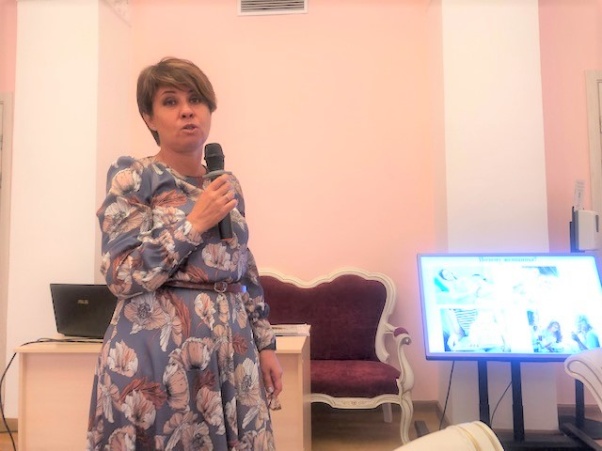 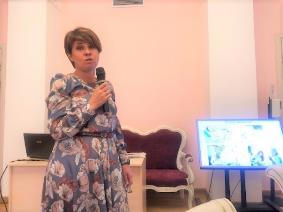 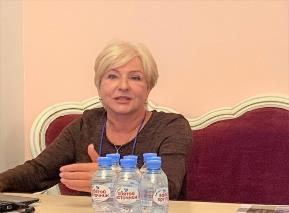 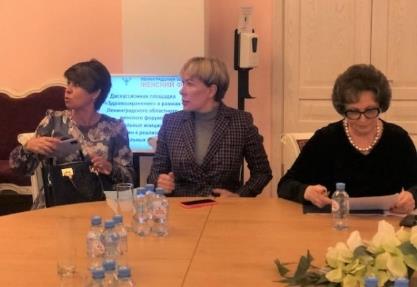 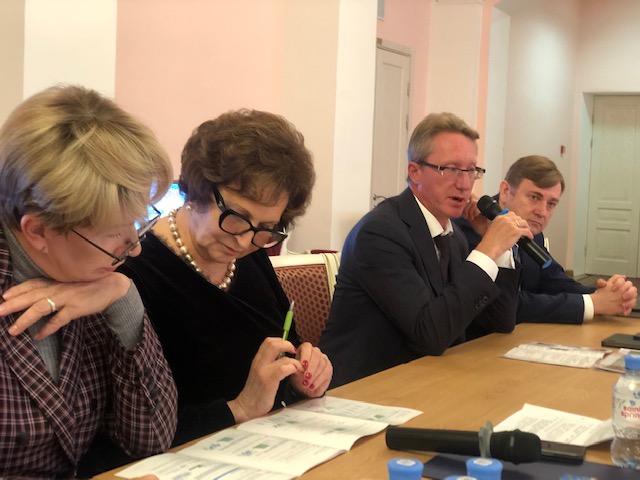 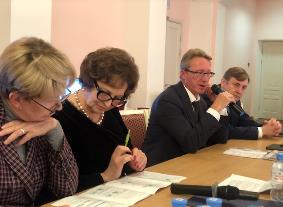 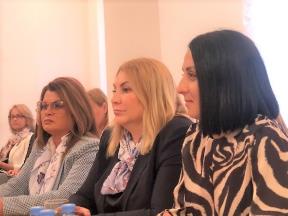 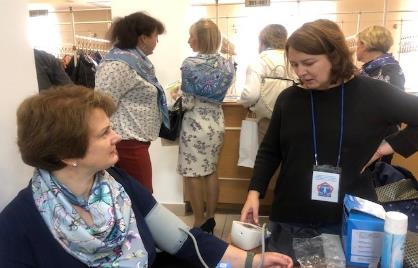 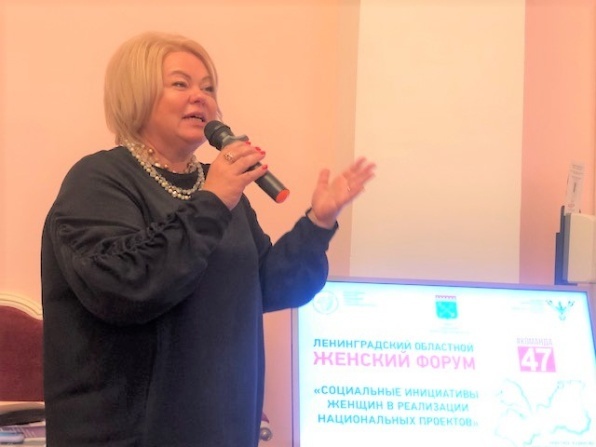 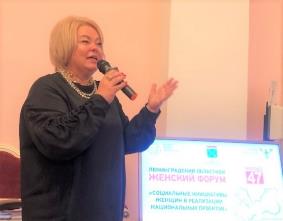 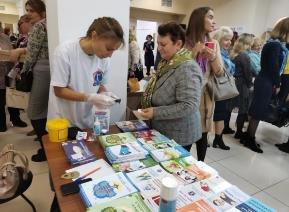 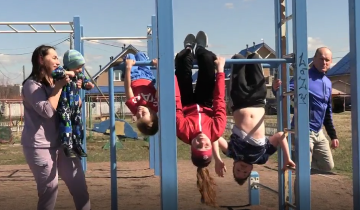 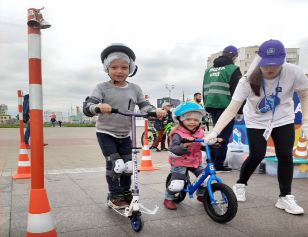 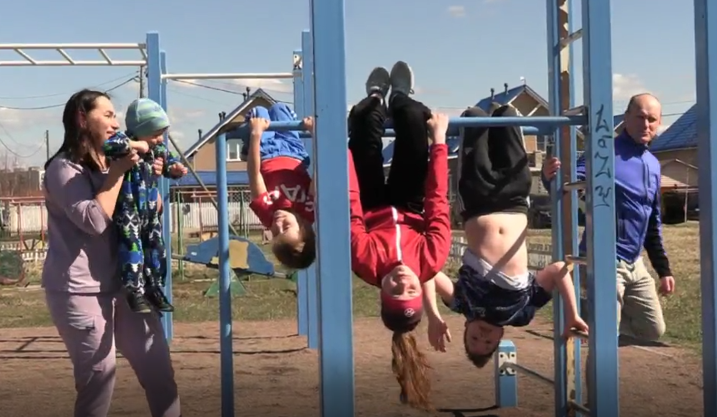 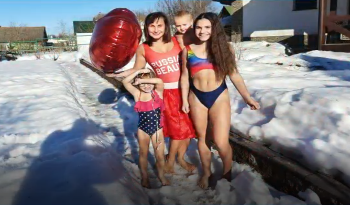 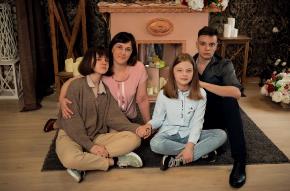 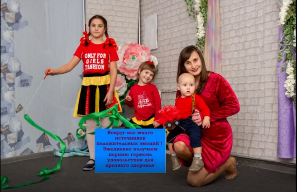 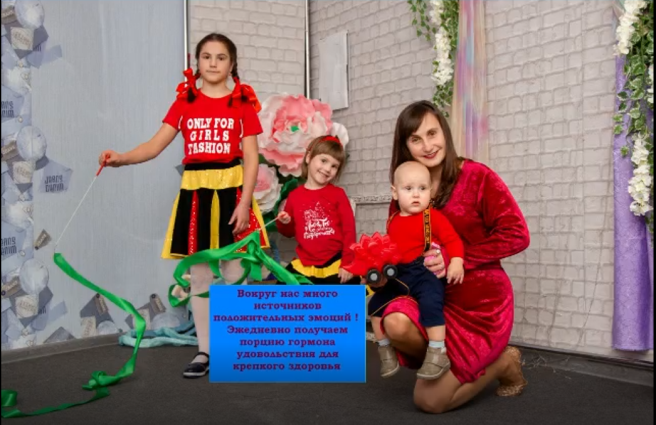 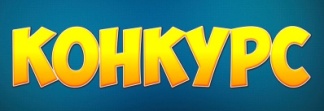 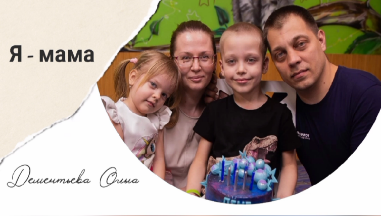 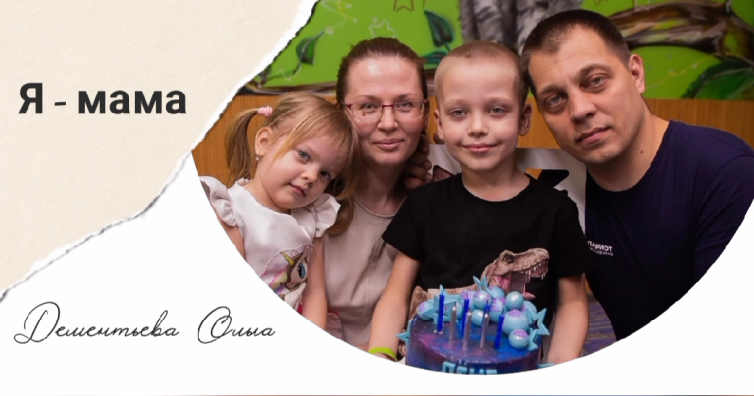 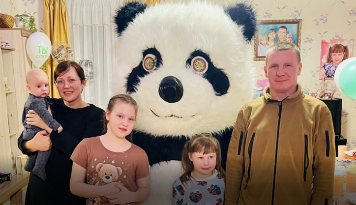 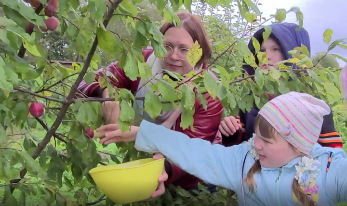 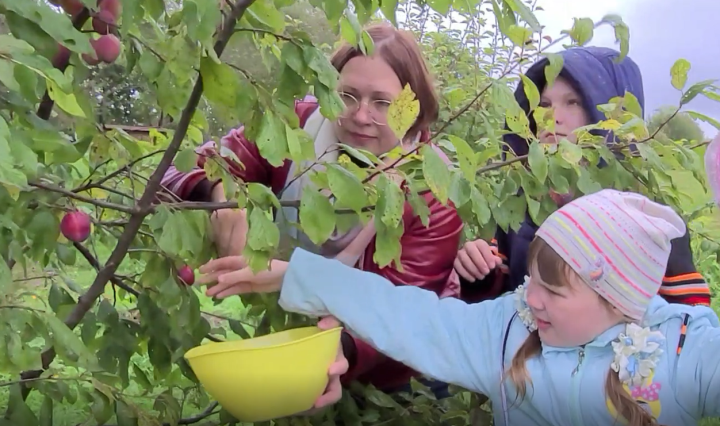 14
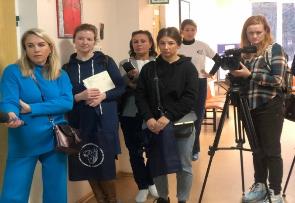 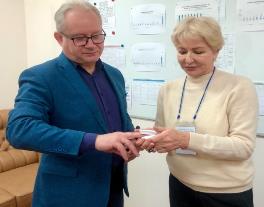 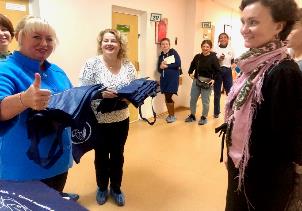 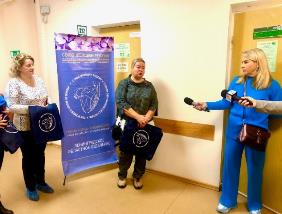 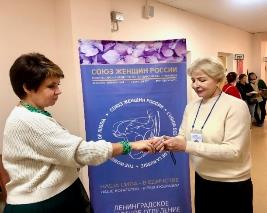 Мамы в фокусе 
Внимания!
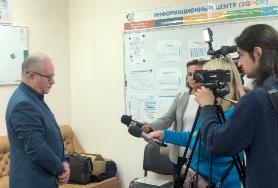 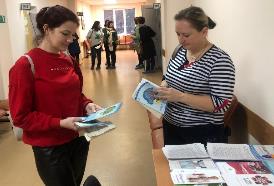 КОНКУРС НА ЛУЧШУЮ МУНИЦИПАЛЬНУЮ ПРОГРАММУ ЗОЖ
Создание условий для ЗОЖ
Награждение победителей конкурса
Профилактические осмотры
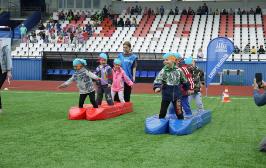 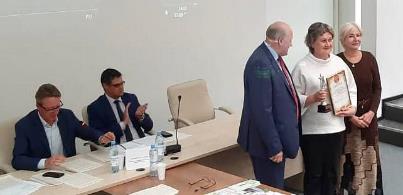 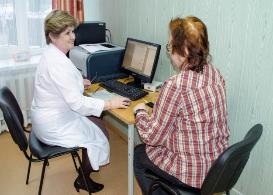 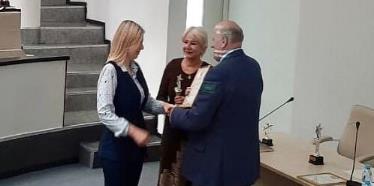 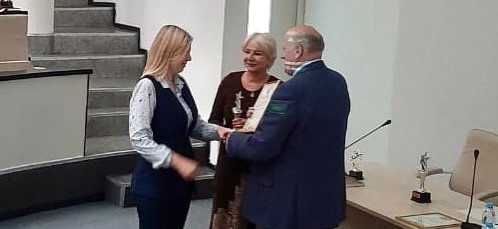 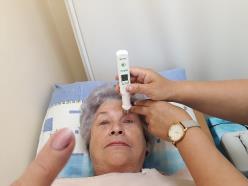 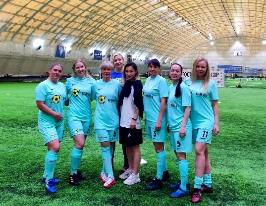 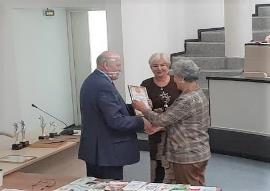 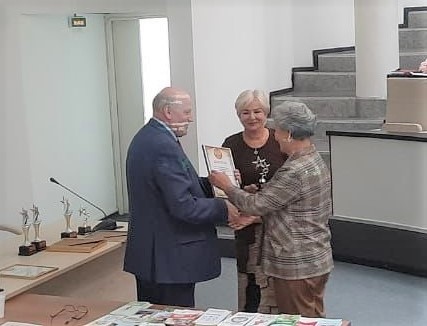 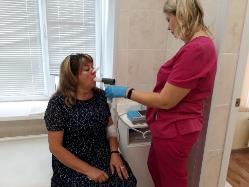 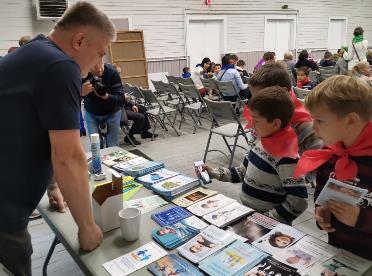 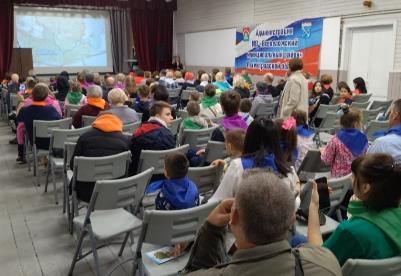 Участие в форуме «Приемная семья 47»
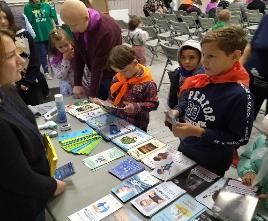 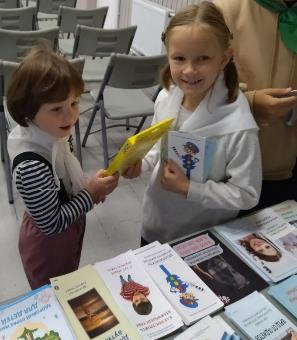 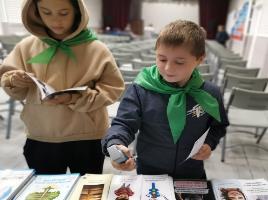 17
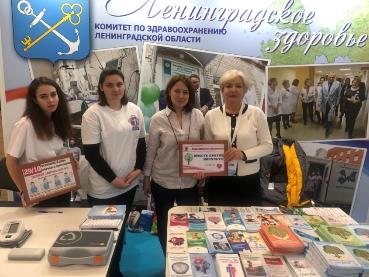 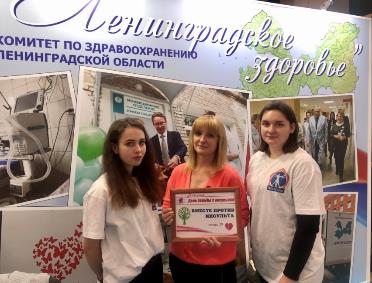 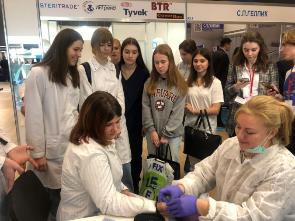 Участие в X Петербургском форуме конференция Ленинградское здоровье
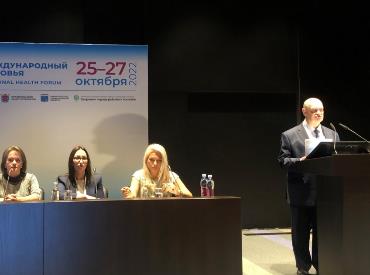 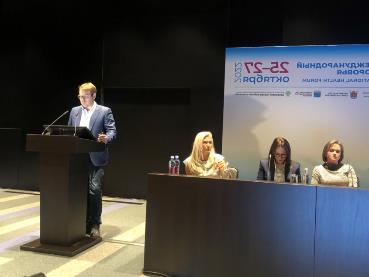 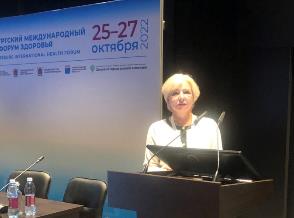 18
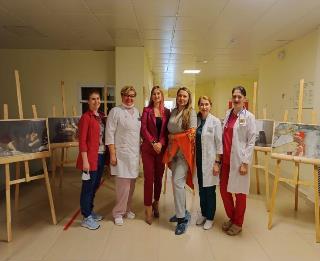 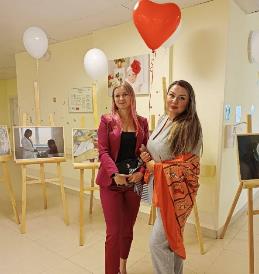 Организация фото выставки в Международный день недоношенных детей
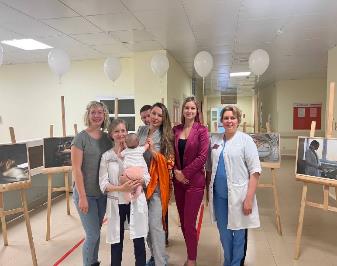 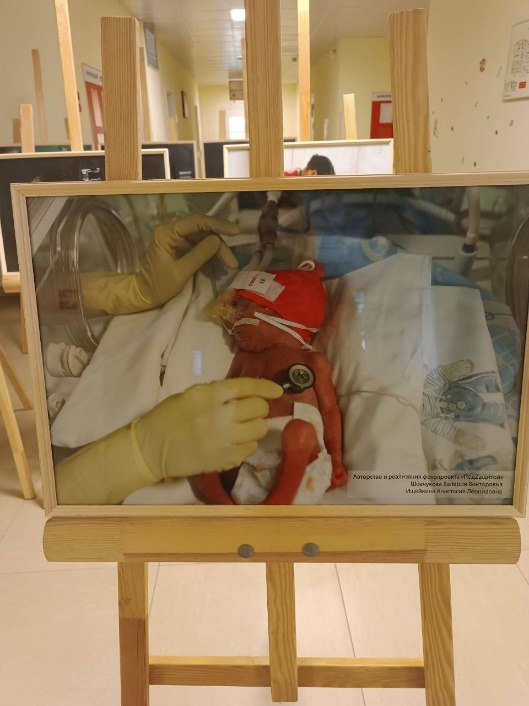 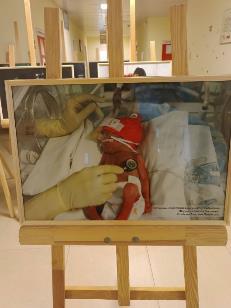 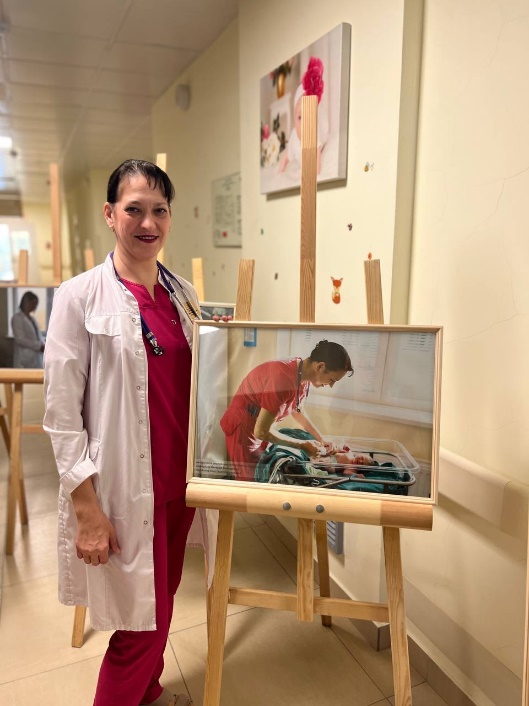 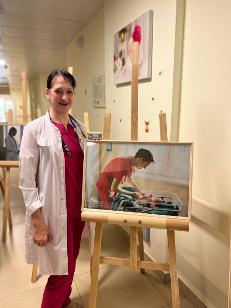 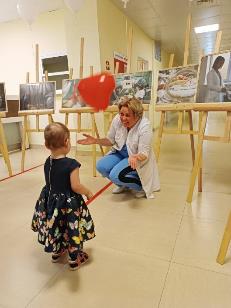 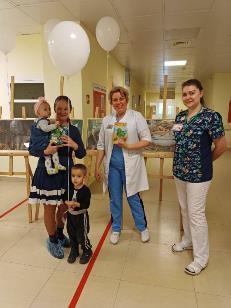 19
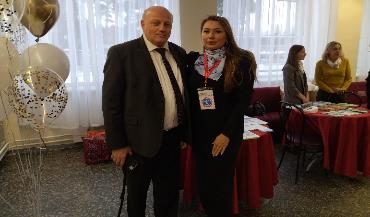 Участие в областном празднике, посвященном «Дню матери»
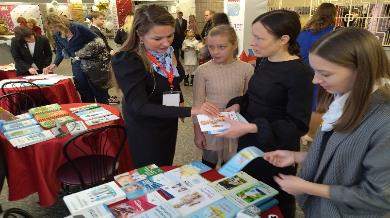 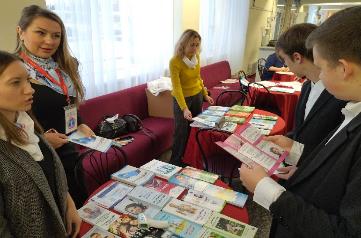 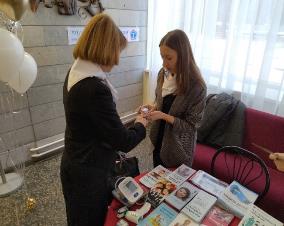 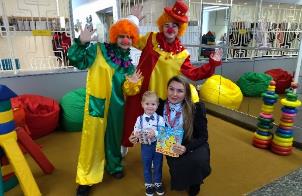 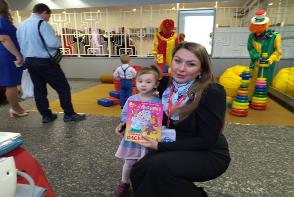 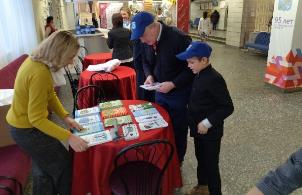 20
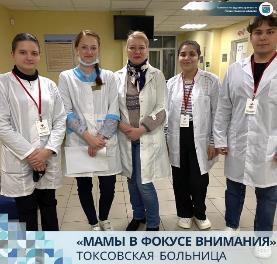 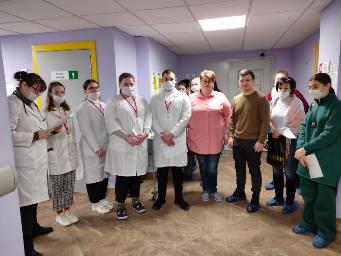 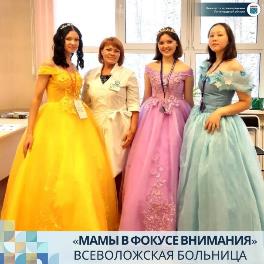 Участие в проведении диспансерных осмотров женщин в 8 районах Ленинградской области
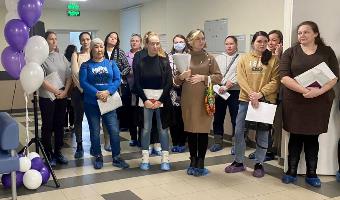 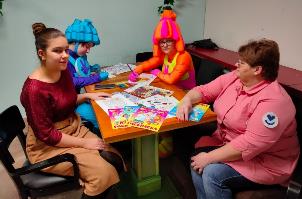 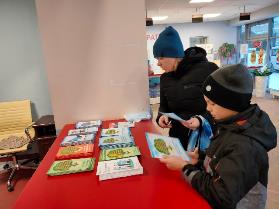 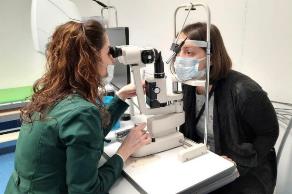 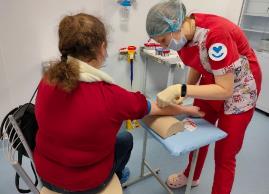 21
Конкурс «Худеем вместе»
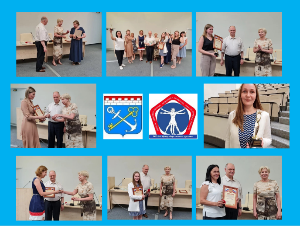 Проведено 2 конкурса по вопросам популяризации здорового питания: 
с 9 марта по 15 июня (75 участниц) и с 1 октября по 25 декабря 2022г. (56 участников, в т.ч. 4 мужчины).
В соответствии с заявкой (с параметрами) каждой женщине, индивидуально рассчитана калорийность на день, без ущерба для здоровья
Составлено меню на 2 недели и направлен набор блюд, для самостоятельного составления меню с учетом калорийности и состава: белки/жиры/углеводы
Даны рекомендации по физической нагрузке с комплексом упражнений
- женщины, не проходившие профилактический осмотр 2 года направлены на осмотры по согласованию с амбулаторными подразделениями по месту жительства
Раз в 2 недели прямой эфир с участницами по вопросам, представленным на эл. почту, возможность получения индивидуальной консультации по телефону.
Раз в 2 недели женщины представляли свои показатели по эл. почте или в вацап
Результаты конкурсов :
1 конкурс в финал прошли 9 женщин, 3-х возрастных групп, похудевшие за 3 мес. на 47,5 кг
2 конкурс – в финал вошли 7 женщин и 1 мужчина, разделены на 2 возрастные категории. Общая потеря веса составила  - 28,4 кг. 
Проведен социологический опрос женщин- финалистов обоих конкурсов после новогодних каникул: продолжили худеть от 0,5 до 1,5 кг – 3 женщины, сохранили стабильный вес – 10 женщин, набрали от 0,5 до 1 кг – 3 женщины, но обещали продолжить худеть
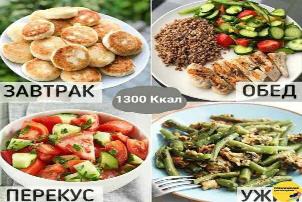 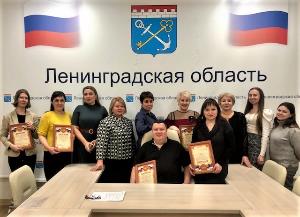 22
Всероссийский форум «Здоровье нации - основа процветания России»
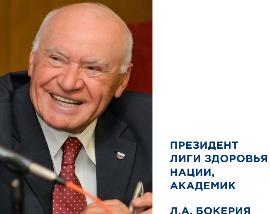 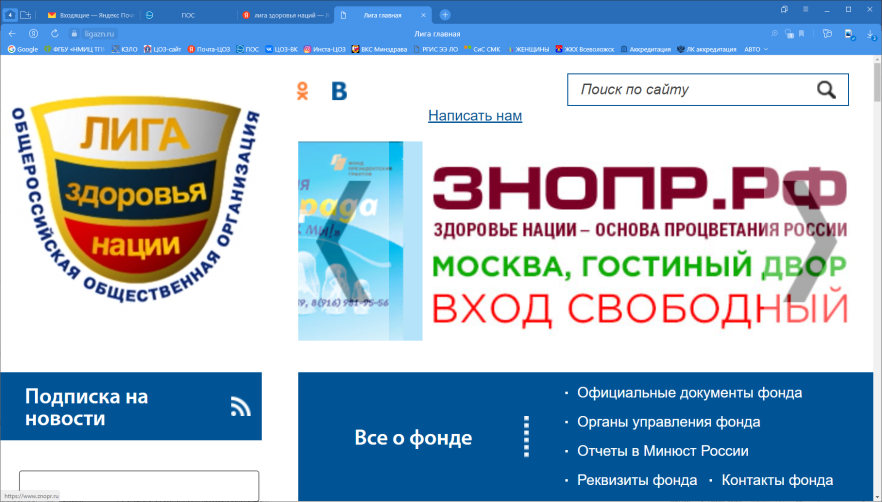 Проект программы «Сохранение женского здоровья женщин в Ленинградской области» был представлен на Всероссийском форуме «Здоровье нации — основа процветания России», который проходил с 11 по 13 мая 2022 г. в г. Москве в выставочном комплексе «Гостиный двор». Форум был организован Министерством здравоохранения Российской Федерации и Общероссийской общественной организацией «Лига здоровья».
Программой форума были предусмотрены научно-практические конференции, семинары, круглые столы по предложениям профильных научных, профессиональных и общественных объединений, а также презентация проектов победителей открытого конкурса «Здоровый университет». Также на форуме отбирали лучшие проекты из различных регионов России для тиражирования и внедрения в практику.
В 2023г. Мы планируем принять участие в данном форуме с программой « Здоровое питание – важный фактор сохранения здоровья женщины и всей семьи». В основу которого мы хотим освящение конкурса «Худеем вместе», который будет проводиться и далее с женщинами Ленинградской области.
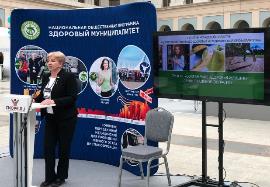 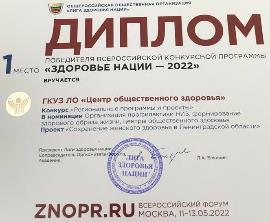 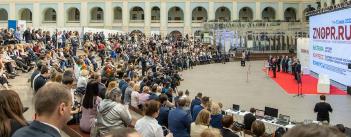 23
Первые результаты реализации программы
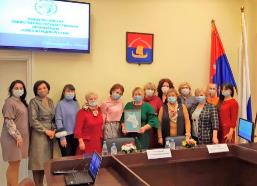 В 2021г. создано Ленинградское отделение «Союза женщин России» (Далее – Женсовет);
организация и проведение тематических занятий с членами Женсоветов (во всех     муниципальных районах Ленинградской области) по вопросам сохранения здоровья женщин.
Проведение школ здоровья:
школы здоровья основ ЗОЖ – обучено 22 845 женщин;
для женщин «серебряного возраста» - обучено 384 женщины, члены советов ветеранов муниципальных районов;
обучено 618 подростков в женских консультациях муниципальных районов;
в школах для беременных женщин – обучено 2 270 женщин;
в профильных школах здоровья – обучено 6 253 женщины.
Проведение мероприятий по повышению имиджа женщины, женщины матери, семьи:
в международные праздники: награждение наиболее активных женщин, участниц конкурса «Лучшая женщина Ленинградской области»;
в рамках мероприятий, посвященных Международному дню семьи  - торжественная церемония чествования почетных и многодетных семей Ленинградской области; чествования семей, усыновивших, взявших под опеку  детей.
«Международный день бабушек» - чествование женщин – бабушек, активно занимающихся общественной работой и семьей.
«День матери» - проведение областного праздника и чествование матерей.
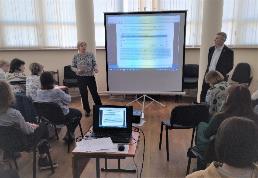 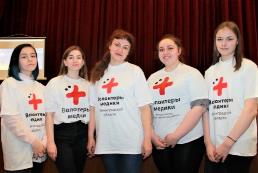 24
ОХРАНА ЗДОРОВЬЯ ЖЕНЩИН – КЛЮЧЕВОЙ ФАКТОР ОБЕСПЕЧЕНИЯ 
ЗАЩИЩЕННОСТИ  НАСТОЯЩЕГО И БУДУЩЕГО ПОКОЛЕНИЙ!
БЛАГОДАРЮ ЗА ВНИМАНИЕ!